Fakultet elektrotehnike i računarstva ZagrebOPTIMIRANJE PROCESA AUTOMATSKE IZRADE TISKANIH PLOČICA
Mentor: Prof. dr. sc. Domagoj Jakobović  
Student: Josip Feliks



Zagreb, 2014.
Sažetak
Uvod
Opis procesa izrade tiskane pločice
Definiranje optimizacijskog problema
Potencijalni smjer rješavanja problema
Rezultati
Zaključak
Uvod
Prošlost
Sadašnjost
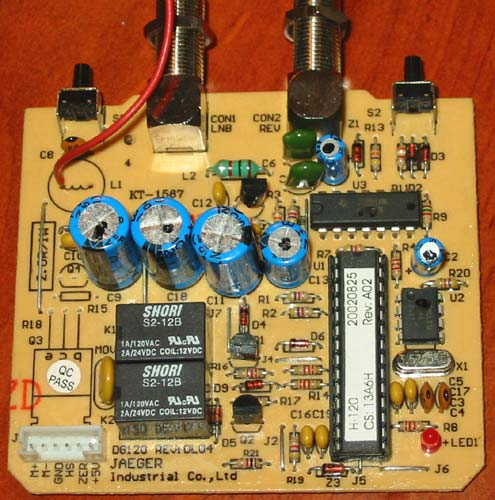 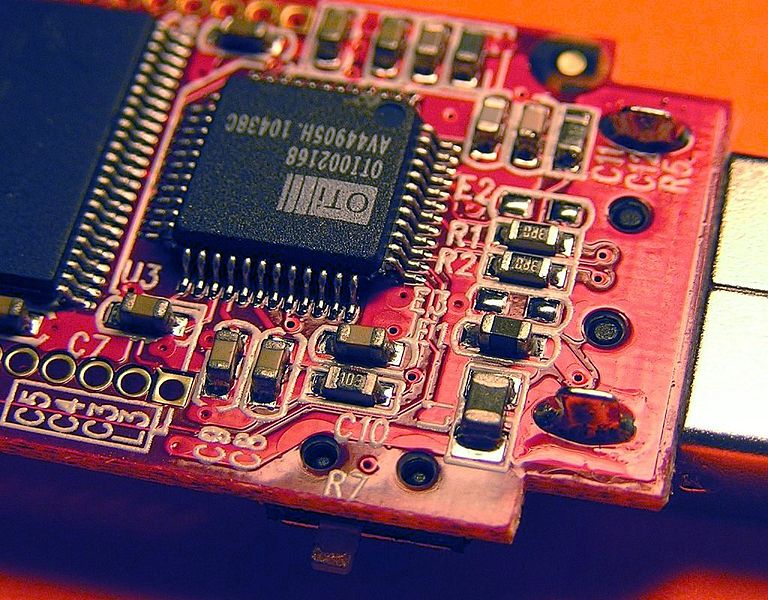 Izrada tiskane pločice
Potrebna tri stroja:
1. stroj – nanošenje lemne paste
2. stroj – postavljanje komponenata
3. stroj – lemljenje uz pomoć vrućeg zraka

Fokus na 2. stroju
Dijelovi stroja: 
Glava (engl. head)
Nožice za uzimanje komponenata (engl. spindle)
Traka (engl. feeder)
Definiranje optimizacijskog problema
Potencijalni smjer rješavanja problema
Genetski algoritmi?
Iscrpna pretraga?
Nešto treće?
Razlog odabira iscrpne pretrage
Mali skup rješenja
Broj permutacija – 4!
Redoslijed uzimanja – 4!
Ukupno 576 mogućih kombinacija

Potrebno izvršiti za sve grupe
Rezultati
Testiranje na 13 grupa
Usporedba vremena za svaku grupu na početku i nakon optimizacije
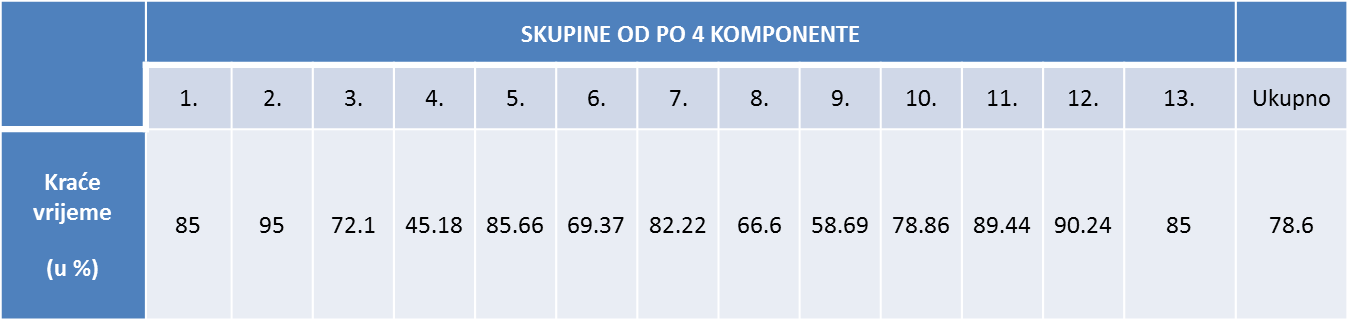 Zaključak
Za ovaj stupanj slobode iscrpna pretraga je najbolji odabir (kratko vrijeme izvođenja i daje najbolje rješenje)
HVALA NA PAŽNJI!
